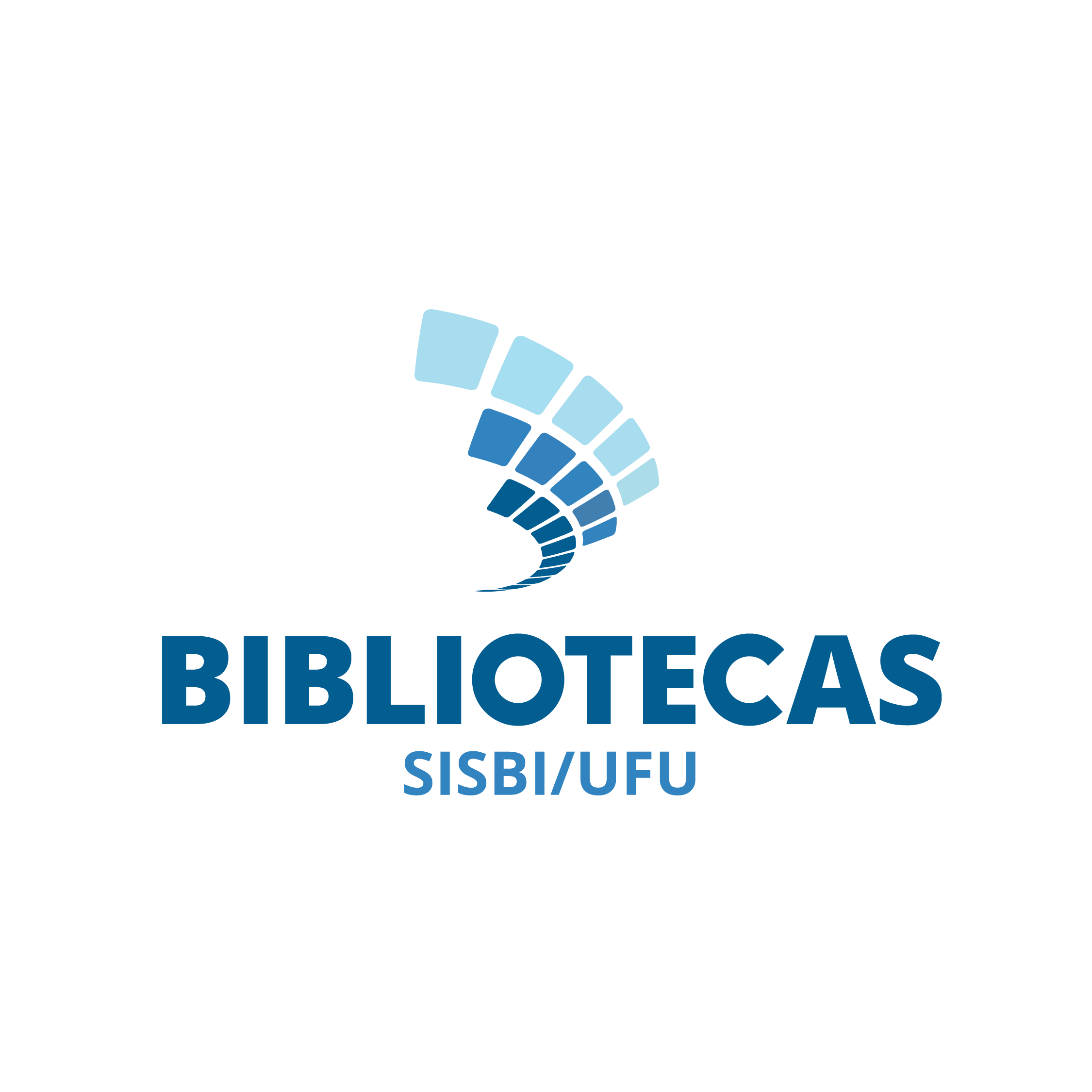 CITAÇÕES
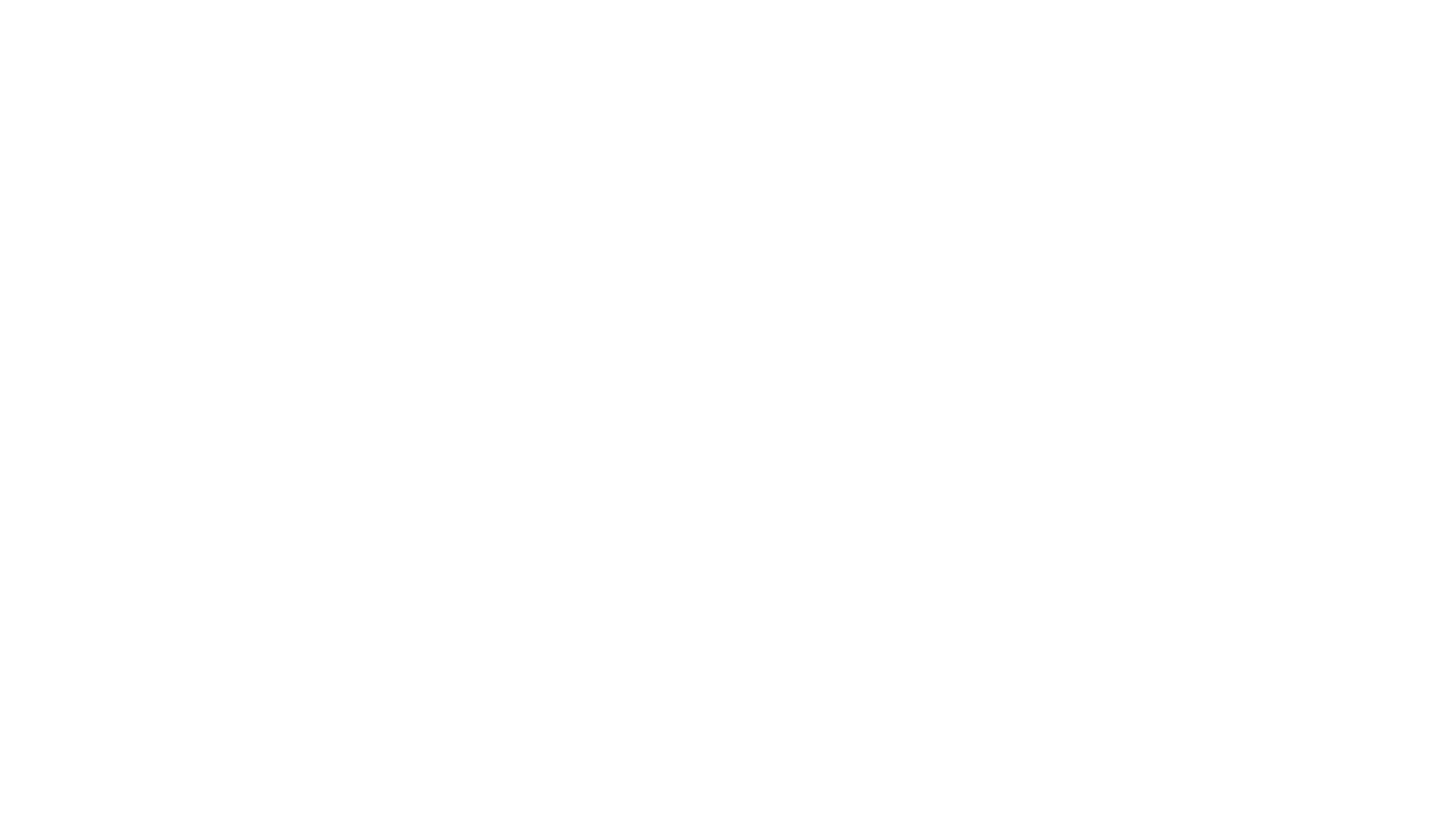 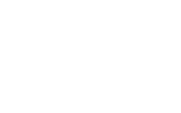 ELABORAÇÃO DE
 CITAÇÕES
ABNT NBR 10520/2023
Especifica as características para apresentação de citações em documentos
2
REGRAS DE APRESENTAÇÃO
DEFINIÇÃOMenção de uma informação extraída de outra fonte.
As citações podem ser
Diretas, Indiretas e Citação de citaçãoAs citações podem aparecer
No texto ou em notas de rodapé
3
A autoria (pessoa física ou jurídica) e títulos devem figurar em letras maiúsculas e minúsculas.

Conforme Castro (1978, p. 45), “[...] uma tese deve ser original, importante e viável”. 

“[...] a televisão apareceu como um fenômeno novo, certo número de ‘sociólogos’ precipitou-se em dizer que a televisão ia ‘massificar’ ” (Bordieu, 1997, p. 51). 

O ponto final deve ser inserido somente ao final da sentença.
4
CITAÇÃO DIRETA

Transcrição textual de parte da obra consultada;

Devem constar na citação o sobrenome do autor, o ano e a página ou localizador, se houver.
5
CITAÇÃO DIRETA – CURTA 
(até 3 linhas)
Deve estar contida entre aspas duplas

“A capacidade do homem de produzir e ler
 símbolos deve ser o ponto de partida da estética”
 (Barbosa, 1984, p. 81).

De acordo com Leitão (2005, p. 13) “Quanto mais uma informação é utilizada, mais conhecimento produz, maior o seu valor”.
6
CITAÇÃO DIRETA – LONGA 
(mais de 3 linhas)

Deve estar destacada no texto com:
recuo padronizado em relação à margem esquerda. Recomenda-se  o recuo de 4cm;
espaço simples entre linhas;
fonte menor (tamanho 10 ou 11);
sem as aspas
7
A educação serve aos interesses do proletariado. 

Os princípios gerais da instrução moderna são indispensáveis do ponto de vista do desenvolvimento progressista da sociedade capitalista e das posições classistas do proletariado, toda a tarefa de criação, desenvolvimento e configuração da instrução pública corresponde por natureza à jurisdição dos órgãos autônomas do país (Luxemburgo, 1988, p. 222). 

	Contrapondo-se à perspectiva da educação enquanto instrumento de emancipação do sujeito, a concepção de Friedman é restritiva, no sentido de que a deseducação leva mal-estar à sociedade, ou seja, produz um “efeito lateral”.
8
CITAÇÃO INDIRETA

Interpretação livre de parte da obra consultada, sem transcrever as palavras do autor;
Não deve conter aspas;
A indicação da página ou localização é opcional.

Exemplo:
De acordo com Josso (2004) a experiência de vida nos permite a avaliar uma situação, uma atividade ou um fato novo.
9
INTERVENÇÕES DO AUTOR NAS CITAÇÕES DIRETAS

Supressões [...]
“[...] a técnica é a maneira mais adequada de se vencer as etapas indicadas pelo método. Por isso [...] o método é equivalente à estratégia, [...]” (Galliano, 1979, p. 32).

Interpolações, acréscimos ou comentários [   ]
“Para justificar alternativas não-deliberativas, eles [os representantes] precisam engajar-se em deliberação” (Gutmann; Thompson, 2004, p. 43).
10
INTERVENÇÕES DO AUTOR NAS CITAÇÕES DIRETAS

Ênfase ou destaque: sublinhado ou negrito ou itálico

Um dos grandes dilemas da Educação no Brasil passa
pela sua democratização, no que tange à
universalização de vagas em seus níveis e modalidades,
e requer, além do acesso, permanência com qualidade
(Lima, 2009, p. 18, grifo nosso).

“Os jornalistas, grosso modo, interessam-se pelo excepcional para eles” (Bourdieu, 1997, p. 26, grifos próprios).
11
DADOS OBTIDOS EM FONTES NÃO PUBLICADAS FORMALMENTE

Para instrumentos de pesquisa (entrevistas, depoimentos, questionários), quando necessário, omitir o nome do entrevistado. 

[...] observo que familiares assustam com tantas informações e como eles veem seus entes ali, com [...] uma máquina respirando [...], é tenso e eu tento amenizar a situação explicando de um jeito que entenderão melhor (Entrevistado A).
 
A transcrição de entrevistas não publicadas formalmente não gera referência.
12
DADOS OBTIDOS EM FONTES NÃO PUBLICADAS FORMALMENTE
Devem ser indicados no texto ou em nota, quando utilizados

No texto
Nós [Inep] não queremos ranquear os cursos de graduação no país com a avaliação do Enade, mas os jornalistas são os primeiros a ligar para saber quem ficou em primeiro lugar [...]¹.

Em notas de rodapé
_________
¹ Informações fornecidas por Luiz Cláudio Costa, presidente do Inep, no 14° Encontro   Nacional de Professores de Jornalismo, promovido pelo curso de Comunicação   Social/Jornalismo da UFU (Uberlândia-MG), em 28 de abril de 2012.
13
CITAÇÃO DE TRABALHO EM FASE DE ELABORAÇÃO

No texto
Para tanto, sugere-se uma ampliação do debate a respeito de seu papel institucional como instrumento contra-hegemônico de formação e difusão de saberes e conhecimento5.

Em notas de rodapé
________
5 Esta informação será publicada no livro “Radiodifusão educativa no ensino superior”, de autoria  de Fabiano de Moura Goulart e Adriana Cristina Omena dos Santos da UFU com publicação  prevista para 2014.
14
SISTEMAS DE CHAMADA

Sistema Autor-Data

Sistema Numérico

Deve ser utilizado o mesmo sistema ao longo de toda a publicação;

Todo item citado deve estar na lista de referências.
15
SISTEMA AUTOR-DATA
Um Autor

No texto
Para Bourdieu (1997), a televisão oculta mostrando. 
Ou
Estudos sobre as relações de poder na televisão mostram que há controle político neste meio (Bourdieu, 1997).

Na referência da obra consultada
BOURDIEU, P. Sobre a televisão. Rio de Janeiro: Zahar, 1997.
16
SISTEMA AUTOR-DATA
Um autor – Entidade

“Para o exercício da Medicina impõe-se a inscrição no Conselho Regional do respectivo Estado, Território ou Distrito Federal” (Conselho Federal de Medicina, 2010, p. 29).

Ou

Segundo o Conselho Federal de Medicina (2010, p. 29) “Para o exercício da Medicina impõe-se a inscrição no Conselho Regional do respectivo Estado, Território ou Distrito Federal”.
17
SISTEMA AUTOR-DATA

Dois autores
Mendonça e Maia (2008, p. 127) entendem por âmbitos interacionais “[...] as instâncias em que os integrantes de um ator coletivo interagem com outros atores sociais”. Ou: 
“As interações cotidianas entre as pessoas que compartilham experiências e a vivência de situações problemáticas permitem que elas deixem suas marcas [...]” (Mendonça; Maia, 2008, p. 131).

Três autores
Os eixos norteadores da implantação de políticas regionais e nacionais são questões relacionadas à educação, política social e Estado (Figueiredo; Zanardi; Deitos, 2008). Ou: 
Segundo Silva, Pinheiro e França (2006), um dos grandes desafios do pesquisador é conciliar a natureza do trabalho criativo com qualidade formal.
18
SISTEMA AUTOR-DATAMais de três autores
Pode ser citado o primeiro autor seguido da expressão et al. (e outros), ano da publicação e páginas ou localização, se houver, no caso de citação direta.

“Uma das consequências da distrofia muscular é a diminuição da função pulmonar [...]” (Carmo et al., 1990, p. 8). 
Ou: 
Segundo Marcondes et al. (2003), a mesma hierarquia que organiza as diferenças entre trabalhos realizados por homens e mulheres possibilitou o não reconhecimento dos trabalhos que ocorrem na esfera doméstica.
19
SISTEMA AUTOR-DATACitação de autores diferentes com o mesmo sobrenome e mesmo ano

Acrescentam-se as iniciais dos prenomes

“[...] as festas de negros eram permitidas no âmbito das instituições religiosas e eles se reuniam em irmandades desde 1494” (Souza, M. M., 2002, p. 15). 
Ou: 
“[...] essa era uma prática mágica que conferia força e poderes sobrenaturais, fechando o corpo às agressões” (Souza, L. M., 2002, p. 23).
20
SISTEMA AUTOR-DATACaso as iniciais também sejam iguais, os prenomes devem ser grafados por extenso

O melhoramento genético do cafeeiro por meio de métodos convencionais é um processo demorado para se obter uma nova cultivar (Silva, Adelaide, 2009). 
Ou: 
Para Adriano Silva (2009), os melhores atributos (ácido ascórbico, luminosidade, matiz e acidez total titulável) são obtidos com a secagem da polpa a 60 e 70°C.
21
SISTEMA AUTOR-DATACitações de várias obras de um mesmo autor publicadas em um mesmo ano

Acrescentam-se letras minúsculas, em ordem alfabética, após a data e sem espacejamento, conforme a lista de referência.
No texto
A responsabilização individual por seu desempenho econômico foi promovida pelo incentivo à competição (Gonçalves Neto, 2011a, 2011b).

Na lista de referências
GONÇALVES NETO, J. C. Educação e complexidade: novos desafios de um velho mundo. O Popular, Goiânia, p. 17, 5 out. 2011a. 
GONÇALVES NETO, J. C. Irreversível: direito e tempo. Prática Jurídica, Brasília, DF, n. 176, p. 31-33, 31 out. 2011b.
22
SISTEMA AUTOR-DATA
Citações de várias obras, de um mesmo 
Autor, publicadas em anos diferentes e 
mencionadas simultaneamente

As datas devem estar ordenadas cronologicamente e separadas por vírgula
Lagerlöff (1934, 1936, 1937) encontrou 22,08% de machos afetados dessa hipoplasia.
23
SISTEMA AUTOR-DATACitação de obra sem autoria específica

Indica-se a primeira palavra do título (incluindo artigos ou monossílabos, se houver), seguida de reticências entre colchetes [...] e data
É necessário indicar a página ou localização consultada, se houver, em caso de citação direta

“O desenvolvimento e a utilização das capacidades humanas é questão de constante preocupação para todos os que prezam o bem-estar dos indivíduos e o futuro da sociedade” (A criança [...], 1973, p. 13). 
Ou: 
Conforme análise na obra Metodologia [...] (1980), o uso da normalização contribui para melhorar a qualidade dos trabalhos científicos.
24
SISTEMA AUTOR-DATACitação de obra sem autoria específica

Quando o título for constituído por uma única palavra, mesmo que tenha subtítulo, deve-se utilizá-la sem reticências entre colchetes.

“As causas apontadas pelo impresso eram não só o abuso de certos alimentos. Mas também o abalo dos nervos e o excesso de fadiga, informava o Caderno Feminino” (Celulite, 1960, p. 1).

Na referência
CELULITE: inimigo da beleza. Correio da Manhã, Rio de Janeiro, 29 maio 1960. 5º caderno. Feminino, p. 1.
25
SISTEMA AUTOR-DATACitações indiretas e simultâneas de obras de vários autores

Recomenda-se que sejam apresentadas em ordem alfabética
Existe uma série de estudos, Alves (1977, 1978), Embrapa (1973) e Monteiro (1977), que analisa a importância relativa das variáveis que influenciam no consumo alimentar da população.
Ou: 
Existe uma série de estudos que analisa a importância relativa das variáveis que influenciam no consumo alimentar da população (Alves, 1977, 1978; Embrapa, 1973; Monteiro, 1977).

Dentro do parênteses, devem ser separadas por ponto e vírgula.
26
SISTEMA AUTOR-DATACitação de citação

Citação direta ou indireta de um texto cuja fonte não se teve acesso ao original com o uso da expressão apud (citado por)

Deve ser indicada pela autoria e ano da fonte citada, expressão apud, seguida da autoria, ano e número da página ou localização da fonte consultada, se houver“As partes e as peças são produzidas em vários países em que possuem vantagens competitivas para abraçar a mão-de-obra requerida” (Lacerda, 1998, p. 27 apud Mariano, 2005, p. 89).
Para Dolores Mirón (2012 apud Vallejo, 2023, p. 225), “O eco dessas ideias gregas ressoa na frase [...] ‘Uma palavra tua bastará para me curar’ ”.
27
NOTA EXPLICATIVA

Usada para comentários, explanações ou esclarecimentos que não possam ser incluídos no texto;
Deve ser indicada no texto por números arábicos consecutivos;
Não pode ser utilizada concomitantemente com o sistema numérico;
Deve estar localizada no rodapé;
Deve ser alinhada a partir da segunda linha da mesma nota, abaixo da primeira letra da primeira palavra, de forma a destacar o expoente, sem espaço entre as notas e com fonte menor;
Também pode ser utilizado o recurso de hyperlink em notas de documentos digitais.
28
NOTA EXPLICATIVA

No texto
Nessa sociedade, a educação tem reiterada a sua perspectiva redentora1, a qual seria capaz de equacionar e amenizar as desigualdades sociais.

Em notas de rodapé
__________
1 Esta perspectiva redentora pode ser evidenciada na Pedagogia da Escola Nova,
   proposta do Manifesto dos Pioneiros.

Obs.: Filete deve medir 5cm, a partir da margem esquerda (ABNT, 2011).
29
SISTEMA NUMÉRICO

A indicação da fonte é feita por numeração única e consecutiva, em algarismos arábicos, remetendo à lista de referências, na mesma ordem em que aparece no texto;
Não pode ser utilizado quando houver notas explicativas;
Indica-se a numeração entre parênteses, alinhada ao texto, ou em expoente, após a citação;
Não se reinicia a numeração a cada página.
30
SISTEMA NUMÉRICO

Em citação direta, o nº da página (precedido de p. ) ou localizador (precedido da abreviatura local.), se houver, deve ser indicado após o nº da fonte no texto, separado por vírgula e um espaço. 

No texto
“A televisão é um instrumento de comunicação muito pouco autônomo, sobre o qual pesa toda uma série de restrições que se devem às relações sociais entre os jornalistas [...]” 2, local. 3. 

Na lista de referências
1  DEMO, Pedro. Introdução à metodologia da ciência. São Paulo: Atlas, 1985. 
2  BOURDIEU, Pierre. Sobre a televisão. Rio de Janeiro: Zahar, 1997.
31
SISTEMA NUMÉRICO

A primeira citação de uma obra em nota de rodapé deve ter sua referência completa. 
As subsequentes podem ser referenciadas de forma abreviada ou utilizando as expressões abaixo abreviadas ou não:

Id. (Idem - mesmo autor)
Ibid. (Ibidem - na mesma obra)
op. cit. (opus citatum, opere citato - obra citada)
passim (aqui e ali, em diversas passagens)
loc. cit. (loco citato - no lugar citado)
32
SISTEMA NUMÉRICO

cf. (conferre - confira, confronte) 
et seq. (sequentia - seguinte ou que se segue)
apud (citado por, conforme, segundo)

Obs.: A única expressão que pode ser utilizada no rodapé e também no texto é o apud.

As expressões Id., Ibid. e op. cit. só podem ser usadas na mesma página da citação a que se referem.
33
NOTAS DE REFERÊNCIA
EXPRESSÕES MAIS RECORRENTES

 Na nota referente a uma obra já citada, pode-se repetir a referência completa ou indicar o número da nota anterior, precedido pela chamada e pela abreviatura ref. e pode ser indicado o número de página ou localização, se necessário. 

No rodapé
1 SARTORI, G. A teoria da democracia revisitada. São Paulo: Ática, 1994.
2 SARTORI, ref. 1, p. 35.
   Ou
3 Ibid., p. 35.
4 SARTORI, G. A política. Brasília, DF: Ed. da UnB, 1981.
5 Id., 1994, p. 36.
34
NOTAS DE REFERÊNCIA
EXPRESSÕES MAIS RECORRENTES

op. cit. não pode ser usada quando houver duas obras distintas do mesmo autor na mesma página.

No rodapé
5 SARTORI, G. A política. Brasília, DF: Ed. da UnB, 1981.
6 CAVALCANTE, B. A revolução francesa e a modernidade. 2. ed. São Paulo:   Contexto, 1991.
7 SARTORI, op. cit., p. 40. 
8 Cf. CAVALCANTE, 1991.
9 ADORNO; HORKHEIMER, 1947 apud MAZZETTI, 2008, p. 259.
Se a referência de Mazzetti já tiver sido mencionada a citação pode ser abreviada. Caso contrário, deve-se registrar a referência completa
35
Sistema Alfabético
Sistema Numérico
REFERÊNCIAS
 

ANDRADE, C. D. Uma prosa (inédita) com Carlos Drumond de Andrade. Caros Amigos, São Paulo, n. 29, p, 12-15, ago. 1999.
BAKHTIN, M. Estética da criação verbal. São Paulo: Martins Fontes, 1979.
 
BAKHTIN, M. Marxismo e filosofia da linguagem. 7. ed. São Paulo: Hucitec, 1995.
 
BENTES, A. C. Linguística textual. In: MUSSALIN, F.; BENTES, A. C. Introdução à linguística: domínios e fronteiras. São Paulo: Cortez, 2001. v. 2, p. 245-285.  
 
BRASIL. Secretaria de Educação Fundamental. Parâmetros curriculares nacionais: língua portuguesa. Brasília, DF: Secretaria de Educação Fundamental, 1997.
 
COSTA VAL, M. G. Redação e textualidade. São Paulo: Martins Fontes, 1991.
 
DELL’ISOLA, R. L. P. Retextualização de gêneros escritos. Rio de Janeiro: Lucerna, 2007. 

FARACO, C. A. A norma-padrão brasileira: desembaraçando alguns nós. In: BAGNO, M. Linguística da norma. São Paulo: Loyola, 2002. cap. 3, p. 37-61.
 
LOPES-ROSSI, M. A. G. A produção escrita de gêneros discursivos em sala de aula: aspectos teóricos e sequência didática. Signum: estudos da linguagem, Londrina, n. 15, p. 223-245, dez. 2012.  Disponivel em: http://www.uel.br/revistas/uel/index.php/signum/article/viewFile/13039/12518. Acesso em: 6 ago. 2018. 
 
MATENCIO, M. L. M. Leitura, produção de texto e a escola. Campinas: Mercado de Letras, 2000. 
  RUIZ, E. M. S. D.  Como se corrige redação na escola. 1998. Tese (Doutorado) - Instituto de Estudos da Linguagem, Universidade Estadual de Campinas, Campinas. Disponível em: http://www.repositorio.unicamp.br/handle/REPOSIP/269074. Acesso em: 24 jul. 2018.
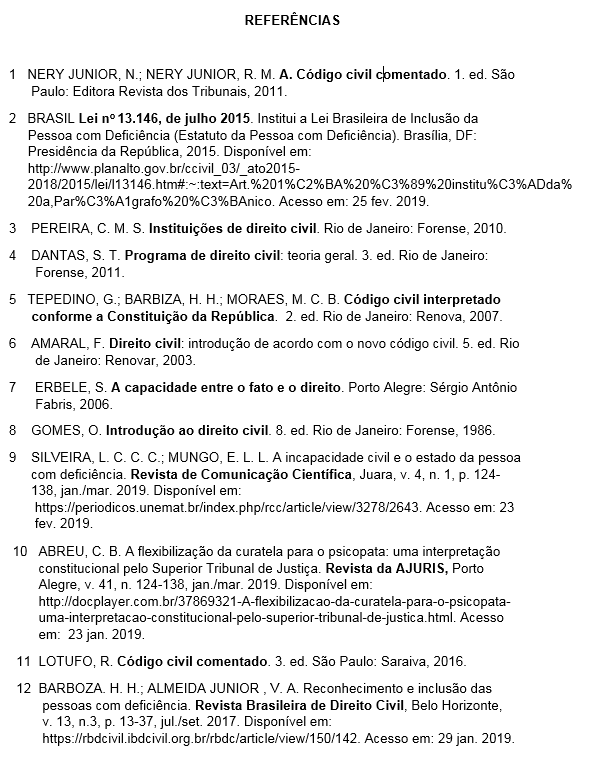 36
REFERÊNCIAS
ASSOCIAÇÃO BRASILEIRA DE NORMAS TÉCNICAS. ABNT NBR 10520: informação e documentação: citações em documentos: apresentação. Rio de Janeiro: ABNT, 2023.
37
Em caso de dúvida entre em
contato clicando aqui
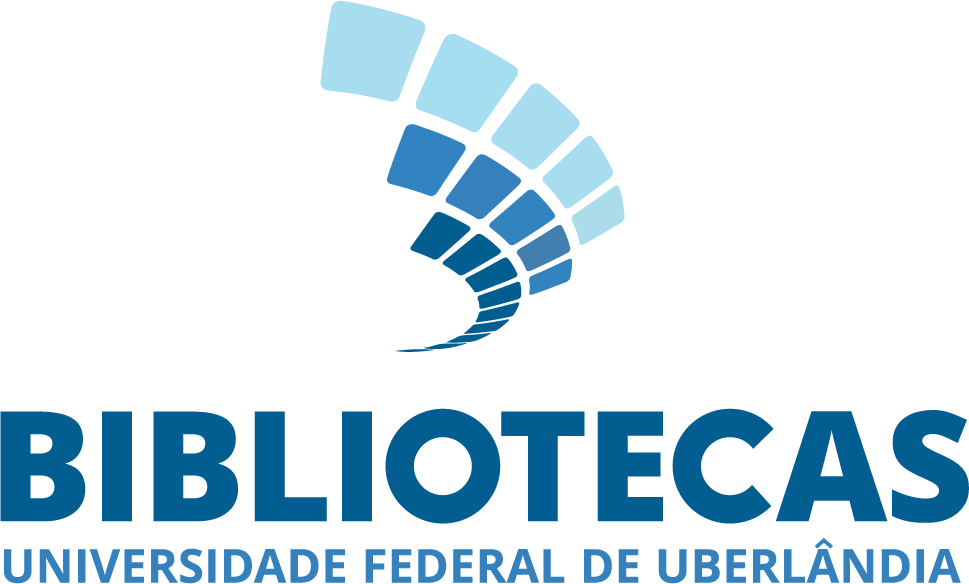 38